Figure 4. Observed and calculated P-wave arrivals for profile AWI-20030400. Observed arrivals are assigned with a ...
Geophys J Int, Volume 170, Issue 2, August 2007, Pages 580–604, https://doi.org/10.1111/j.1365-246X.2007.03438.x
The content of this slide may be subject to copyright: please see the slide notes for details.
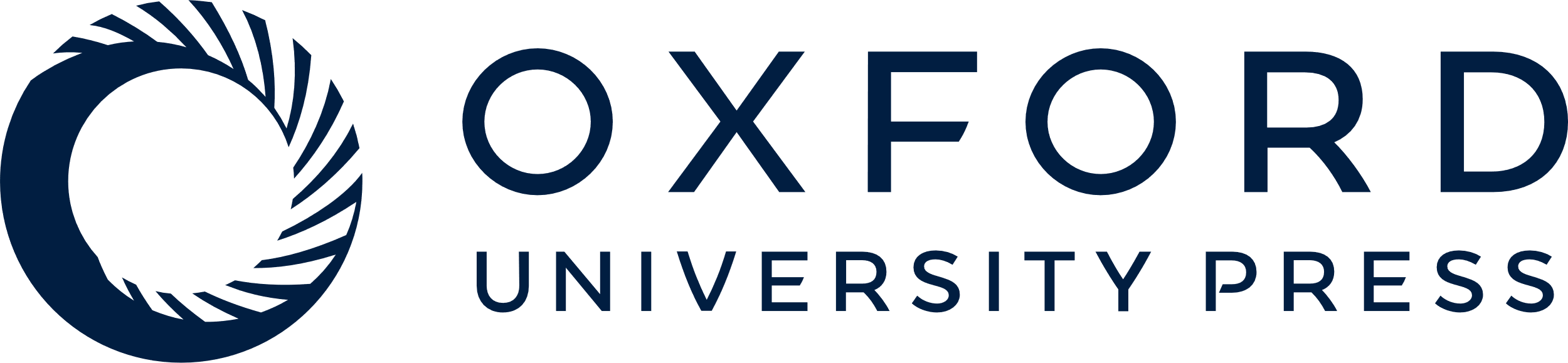 [Speaker Notes: Figure 4. Observed and calculated P-wave arrivals for profile AWI-20030400. Observed arrivals are assigned with a vertical error bar. The picked arrival time is in the centre. Lines show the calculated arrivals. Note the variety of PmP′ and Pc2P′ phases. See Table 2 for nomenclature of phases. Short offset phases are not differentiated and labelled as Pg.


Unless provided in the caption above, the following copyright applies to the content of this slide: © 2007 The Author Journal compilation © 2007 RAS]